
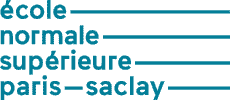 Initiation aux différentes interventions après une ouverture au Palier de 1
Les enchères à quatre
Intervention par une couleur
Intervention par une enchère à Sans Atout
Intervention bicolore
Intervention par contre
1
Bridge ENS
Séance 12
Les enchères à quatre

Introduction :
	Nous avons étudié les enchères où n’étaient impliqués que l’ouvreur et le répondant. Mais le bridge ne se résume pas à un échange policé entre deux partenaires ; les adversaires ont aussi le droit de se mêler au débat le rendant plus malaisé, mais aussi plus riche et plus vivant.
Les enchères du camp qui n’a pas ouvert sont appelées des interventions, ceux qui les pratiquent des intervenants.
Voyons cela sur un exemple pédagogique :
 962
 RD83
 V2
 DV72
Sud	Ouest	Nord	Est
1     	 passe	3	 passe 4 	 Fin
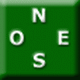  RDV43
 X75
 AD85
 6
Sud Donneur, Est-Ouest se taisent
 AX87
 2
 X763
 R853
Sud	Ouest	Nord	Est
	 1 	passe	3 	 passe      4 	 Fin
 5
 AV964
 R94
 AX93
Ouest Donneur, Nord-Sud  se taisent
2
2
Bridge ENS
Séance 12
Les enchères à quatre

Analyse des enchères et du jeu de la carte :
	Pour la première séquence d’enchères, indiquez le jeu de la carte en indiquant l’entame en Ouest.

	Ensuite, pour la deuxième séquence d’enchères, indiquez le jeu de la carte en indiquant l’entame en Nord.
 962
 RD83
 V2
 DV72
Voici un exemple qui montre la possibilité qu’un contrat de manche gagne dans les deux lignes. Il serait tout à fait anormal que le résultat d’une donne dépende du donneur!
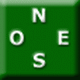  RDV43
 X75
 AD85
 6
 AX87
 2
 X763
 R853
 5
 AV964
 R94
 AX93
Question subsidiaire : 
Quel est le contrat optimal de la donne
3
3
Bridge ENS
Séance 12
Les enchères à quatre

Le mécanisme des enchères à quatre :
	La règle du jeu prévoit que chaque joueur à le droit d’enchérir à son tour, soit après le joueur de votre droite ait enchéri. La seule contrainte est de produire une enchère suffisante.
Sud	Ouest	Nord	Est
1     	 passe	1	 passe 2 	 passe	passe	?
Est a le droit de faire une enchère qui doit être supérieur à 2.
	- 2 2SA au même palier
	- 3 3 pour les mineures
Les contrats de sacrifice :
	Voyons cela sur la donne suivante
 76
 RD83
 A82
 D872
Sud	Ouest	Nord	Est
1         passe	4	Fin sans intervention adverse
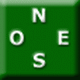  ADX43
 X
 RD95
 963
 RV98
 752
 VX3
 X54
Donner le résultat de la donne
Est Ouest joue 4 Piques, quel et le résultat?
 52
 AV964
 764
 ARV
4
4
Bridge ENS
Séance 12
Les enchères à quatre

Les conséquences :
	Pour que le jeu se déroule agréablement, il est essentiel de limiter la possibilité de surenchérir en accroissant les pénalités encourues : c’est la déclaration de contre .
Une  déclaration ne modifie pas le contrat si les enchères en restent là
Sud	Ouest	Nord	Est
1     	 1 	3	3SA contre 	 passe	passe	?
Si Est passe aussi on jouera 3SA contré, mais si ce contrat ne convient pas à Est il peut,  à nouveau enchérir, par exemple à 4
Retour sur la marque, coût des levées de chute quand le contrat et contré :
Les colonnes en rouge indiquent les valeurs des levées de chutent contrées.
Camp contré Non Vulnérable
Camp contré Vulnérable
1ère levée de chute :	50	100		et 	100	200	
2ème levée de chute :	50	200		et 	100	300	
3ème levée de chute : 	50	200		et 	100	300	
Les suivantes :		50	300		et 	100	300
5
5
Bridge ENS
Séance 12
Les enchères à quatre(sacrifice contre les manches)

Les conséquences :
	Ces valeurs étant fixées, revenons à la comparaison entre le coût de la chute d’un contrat de défense contré et celui d’un contrat de manche réussis réussi par l’adversaire.
1ère constatation : il est plus intéressant de chuter quand on n’est pas vulnérable.
2ème constatation : il est dangereux de chuter de 2 levées lorsque l’on est vulnérable contre non vulnérable.
Ces deux notions vont générer des stratégies qui vont dépendre des vulnérabilités respectives des deux camps
Voyons tout ceci sur le tableau ci-dessous :
6
6
Bridge ENS
Séance 12
Les enchères à quatre(Contrat de sacrifice)

Attention :
	Le sacrifice n’est rentable que si les adversaires gagnent le contrat qu’ils ont annoncé. Ce qui signifie qu’il ne saurait être automatique de surenchérir en pensant chuter dès que les adversaires déclarent une manche. Ce choix d’enchérir en sacrifice ou de laisser jouer est sans doute le domaine le plus délicat des enchères, celui où le jugement des joueurs doit s’exercer en permanence.
Les sacrifices contre les chelems :
Le principe du sacrifice, examiné précédemment dans le cadre de la déclaration d’une manche adverse, s’applique tout autant au niveau du chelem. Toutefois la situation est beaucoup plus rare, mais la marque permet de combattre jusqu’au palier de 7.
Exemple :
Vos adversaires, vulnérables, déclarent le contrat de 7 et vous êtes non vulnerable.
Si vous jouez le contrat de sacrifice de 7 donnez le nombre de levees de chute acceptable.
7 = 2210
7* - 8 = 2000
7
7
Bridge ENS
Séance 12
Les enchères à quatre(Contrat de sacrifice)

Le rapport d’un contrat contré et réalisé :
	Contrer l’adversaire n’est pas une action dépourvue de risque. Si ce dernier gagne son contrat, il va bénéficier d’un important bonus :
	- Les points de levées sont multipliées par 2. Si le total obtenu atteint 100, il donne droit à la prime de manche.
	- Une prime supplémentaire de bien jouée lui est accordée
	- Toute levée supplémentaire lui rapporte 100 points non vulnérable, et 200 points vulnérables.
Exemples :
Le contrat est de 2 contré. Donnez la marque pour les cas suivants :
	- Contrat gagné Vulnérable puis Non Vulnérable
	- Contrat gagné avec une levée supplémentaire, Vulnérable puis Non Vulnérable
	- Contrat gagné avec deux levée supplémentaires, Vulnérable puis Non Vulnérable
Contrer une partielle qui gagne, revient souvent à offrir une manche aux adversaires qu’ils n’avaient pas les moyens de déclarer
8
8
Bridge ENS
Séance 12
Les bases d’une intervention

Introduction :
	Les principales raisons pour une intervention sont les suivantes :
	- Déclarer un contrat gagnant.
	- Préparer un contrat de sacrifice.
	- Indiquer une bonne entame.
	- Gêner les adversaires.
 	Toutefois, il existe des inconvénients qui sont principalement au nombre de deux :
	- Risque de pénalité.
	- Aider le déclarant dans la conduite de son contrat.
Comment intervenir :
	Les principales interventions sont les suivantes :
	- Intervention par une couleur.
	- Intervention à Sans Atout.
	- Intervention par une enchère de bicolore.
	- Intervention par contre.
9
9
Bridge ENS
Séance 12
Les Interventions par une couleur

Les principes généraux :
	Une des règles de l’intervention : l’intervention supporte l’entame
Elles promettent au moins 5 cartes au palier de 1, 6 au palier de 2 etc…
Toutes les interventions à saut sont des barrages (sauf enchère de bicolore que nous 
verrons ensuite).
Intervention au Palier de 1 :
	Elle se fait à partir d’une main de 9-10HL comportant une belle couleur.
Ces interventions sont limitées à 18HL. Dans la zone 9HL, une main irrégulière est la bienvenue. On intervient toujours avec une ouverture et une Majeure 5ème.
Sud	Ouest	Nord	Est
1     	 ?
Voyons quelques exemples :
 V9743
 ADX
 AD9
 X9
 92
 ARV2
 X
 ARVX9
 RX9
 ADV432
 D8
 A6
 ADX9743
 4
 DX98
 6
 A2
 V9872
 AD2
 X97
 76
 RVX32
 AVX9
 76
1
Passe
Passe
1
4
1
Intervention au Palier de 2 sans saut :
	Elle se fait à partir d’une main de 11-12HL et 6 cartes.
10
Bridge ENS
Séance 12
Les Interventions par une couleur

Voyons quelques exemples :
Sud	Ouest	Nord	Est
1     	 ?
 R9
 AX
 10987654
 DV
 942
 AVX2
 X
 ARX92
 RX9
 ADV432
 D8
 A6
 AD72
 4
 ADX987
 54
 V2
 RD9872
 AD2
 X9
 76
 RVX32
 AVX9
 A6
Passe
2
2
Passe
Passe
2
Intervention à Saut :
	C’est un barrage, qui promet 6 cartes au palier de 2, 7 au palier de 3 etc…
Voyons quelques exemples :
Sud	Ouest	Nord	Est
1     	 ?
 R9
 AX
 RVX7654
 DV
 92
 ARV2
 X
 ARVX95
 X9
 ADVX432
 D8
 X9
 DX7
 4
 ADX9872
 54
 V2
 RD98742
 AD2
 X9
 76
 RVX9432
 AV
 A6
2
3
2
2
2
3
11
Bridge ENS
Séance 12
Les Principales réponses du partenaire

Le partenaire devra prendre en compte le fait que l’intervention pourra être faite avec 9HL. Il ne parlera qu’avec : 
	- un espoir de manche soit 11 HLD avec Fit sinon au moins 13H. 
	- avec un fit, on enchérira au palier de son nombre d’atouts.
Les priorités sont : 
	Recherche d’une partielle en Majeure, à Sans Atout ou en mineure. 
	Recherche d’une manche en Majeure, à Sans Atout ou en mineure.
	Plus rarement la recherche d’un chelem.
Les seules enchères forcing sont :
	- Le cue bid = Fit + espoir de manche ou belle couleur et 14H +
	- Le cue bid à Saut : Fit au moins 4ème + espoir de manche
	- Le jump dans une autre couleur : Fit 4ème , belle couleur 5ème + espoir de manche
Attention : le changement de couleur sans saut indique un Misfit complet et 
est Non Forcing : 5 cartes au palier de 1, 6 au palier de 2.
12
Bridge ENS
Séance 12
Les Interventions par Sans Atout

Elles indiquent une main de 16-18H avec :
	- Un Arrêt en mineure. 
	- Un Arrêt ½ en Majeure.
Attention, cette enchère est dangereuse, car si votre partenaire a une main de 2 à3 points, vous jouerez tout seul. Evitez les mains avec des petits honneurs dans les différentes couleurs.
Les réponses du partenaire, en cas de Passe du N°3, sont codifiées :
	1. Cas de l’ouverture en mineure. 
	On répond comme sur une ouverture de 1SA en décalant les zones de 1 point
	2. Cas de l’ouverture en Majeure.
	On répond en Texas, le Texas impossible faisant office de Stayman.
Exemples :
Sud	Ouest	Nord	Est
1     	 1SA	?
Sud	Ouest	Nord	Est
1     	 1SA	?
2 : Stayman
2 : Texas 
2 : Texas 
2 : Texas 
2 : Texas 
2 : Texas impossible, donc Stayman
2 : Texas 
2 : Texas 
13
Bridge ENS
Séance 12
Les interventions bicolores

Elles indiquent une main bicolore 5-5 (voir 6mineures 5 Majeures), évaluée en perdantes italiennes et tenant compte de la vulnérabilité :
	- Vous êtes Vert contre Rouge : 7 perdantes. 
	- Egalité de Vulnérabilité : 6 perdantes
	- Vous Rouge contre Vert : 5 perdantes.
Attention, cette enchère doit vous permettre de jouer un contrat gagnant ou de sacrifice. Si l’adversaire joue, il joue pratiquement à cartes ouvertes car vous lui avez dévoilé la répartition des couleurs sur la donne.
Le système préconisé : 
1	 2 : les Majeures
	 2SA : les Cœurs et les Carreaux
Le système préconisé : 
1 	 2 : Les Cœurs et les Trèfles
	 2SA : les Mineures
	 3 : Les Cœurs et les Carreaux
Les réponses du partenaire après un passe du N°3 :
	- il évalue le contrat en comptabilisant son nombre de couvrantes (As extérieurs aux deux couleurs et les honneurs dans les deux couleurs du partenaire).
Attention : une intervention bicolore est illimitée
14
Bridge ENS
Séance 12
Les interventions(exercices)

Voyons quelques Exemples :
Sud	Ouest	Nord	Est
1     	 ?
 V9743
 ADX
 ADV98

 932
 ARV42
 -
 ARVX9
 RX92
 ADV432
 D8
 A
 AD742
 4
 AX987
 V2
 AVX92
 V9872
 A
 X9
 A6
 RDX32
 AVX92
 7
1
Passe
1
1
1
2SA
Sud	Ouest	Nord	Est
1     	 ?
 V9743
 ADX
 AD9
 X9
 92
 ARV42
 X
 ARVX9
 RX
 ADV432
 DX987
 -
 AD7
 42
 ARDX98
 D5
 A
 V9872
 AD762
 R9
 76
 RVX32
 AVX92
 7
2
2
Passe
1SA
3
3
15
Bridge ENS
Séance 12
Les interventions par contre

Elles indiquent une main de 13HL et plus avec :
	- Dans la zone 13-18HL : support pour les 3 autres. 
	- 19HL et plus : contre toute distribution.
Attention, cette enchère doit être faite si vous n’avez pas d’enchère naturelle à votre disposition dans la zone 13-18HL.
Voyons quelques Exemples :
Séquence 1
Séquence 2
Sud	Ouest	Nord	Est
1     	 ?
Sud	Ouest	Nord	Est
1     	 ?
 V97
 ADX
 ARDV8
 X98
 932
 ARV42
 A
 ARVX
 RX92
 ADV43
 D8
 AD
 AD742
 4
 AX987
 V2
 AVX2
 V98
 ARV
 X98
 ADV6
 RX
 AVX9
 ADV
1
Contre
1
Contre
1
Contre
Contre
2
Contre
1SA
Contre
1
Contre
Contre
16
Bridge ENS
Séance 12
Les interventions par contre(les réponses)

Cas N°1 : le Numéro 3 passe
On va déterminer 3 zones de main :
	- Zone 0-7H : enchère à bas palier.
	- Zone 8-10H : on fait un saut.
	- Zone 11H et plus on Cue bid., si pas d’enchère naturelle.
	- Sur ouverture mineure, vous avez les 2 Majeures, Faites un Cue Bid (zone 8+)
Voyons quelques Exemples :
Séquence 2
Sud	Ouest	Nord	Est
1     	 contre	passe      ?
Sud	Ouest	Nord	Est
1     	 contre	passe	?
 D972
 ADX2
 V82
 X8
 9432
 V42
 76
 RVX2
 RX92
 943
 D876
 A32
 AD742
 4
 DX87
 V42
 AVX2
 V98
 ARV
 X98
 ADV62
 X9
 AX9
 VX2
1
2
2
3
1
4
2
2
2
1
1
3
2
4
17
Bridge ENS
Séance 12
Les interventions par contre(les réponses)

Cas N°2 : le Numéro 3 enchérit :
Par une couleur :
Vous êtes en enchères libres, c’est à dire que vous avez le droit de passer si vous n’avez pas de jeu (moins de 8H, ou pas d’enchère évidente). Toutefois les enchères à saut seront des barrages afin de compliquer la tache adverse :
	- Passe : RAS.
	- Contre : des points 8H+ pas d’enchère évidente.
	- Enchère à Sans Atout promet l’arrêt (vous êtes placé derrière).
Par un surcontre
Cette enchère montre une main de 11H et plus. Le but maintenant est de trouver rapidement un Fit . Donc on enchérit toute couleur 5ème même avec 0 point.
18
Bridge ENS
Séance 12

Sud	Ouest	Nord	Est
	 1 	 ?	 passe
? 	 passe 	 ?	 Fin
 DVX9
 102
 ARD
 RD65
Donne 1 :
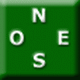 Reconstituer la séquence d’enchères.
Ouest entame de l’As de Cœur, le Valet en Est.
Il rejoue le Roi de Cœur, le 5 en Est puis As de Trèfle
et Trèfle. A vous!
 A85432
 8763
 V4
 7
Donne 2 :
Sud	Ouest	Nord	Est
	 1 	1SA	 passe
4 	 Fin
 RV8
 A987
 X32
 ARV
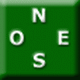 Ouest entame du Roi de Cœur, le 3 en Est.
Comment jouez vous?
 AX9763
 4
 A87
 X52
19
19
Bridge ENS
Séance 12

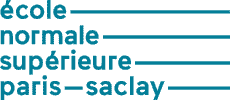 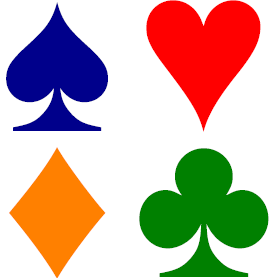 Questions ?
Place maintenant au jeu de la carte à la table
Pour chaque donne, après les explications de l’enchère :
L’entameur précise sa carte avec son raisonnement
Les deux défenseurs remplissent les grilles de levées
Le déclarant comptabilise son nombre de levées sûres et potentielles
20
Bridge ENS
Séance 11